"Ключевые методы молекулярной биологии. Фрагментный анализ"
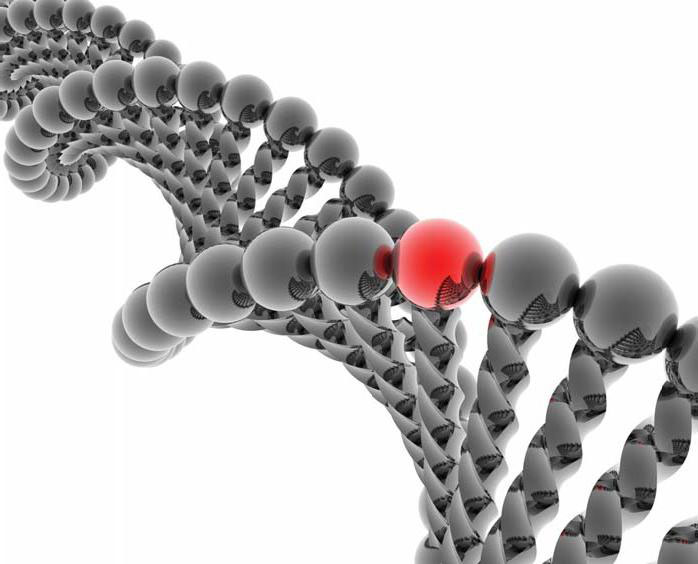 Докладчик: Шадрин Д.М.
е-mail:  shdima@ib.komisc.ru
1
Виды-двойники
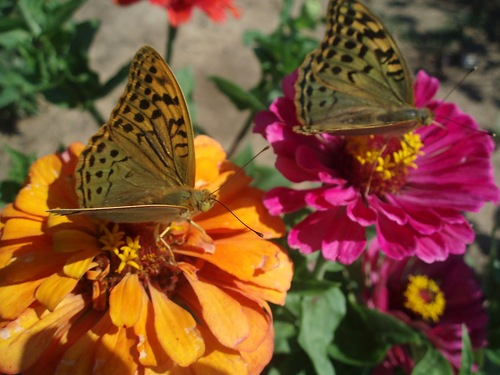 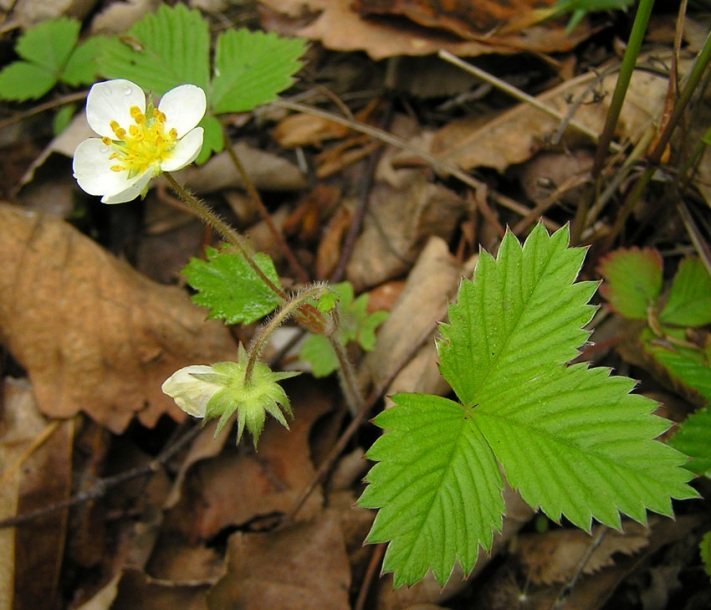 Fragaria orientalis Losinsk. - вид-двойник F. moschata. Отличается одной интересной особенностью: тычинки или пестики обычно отмирают, в результате чего цветок функционально однополый
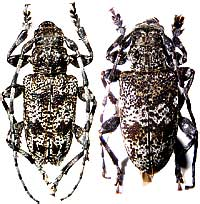 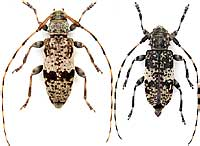 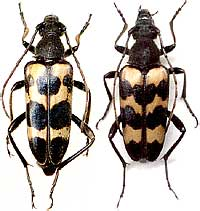 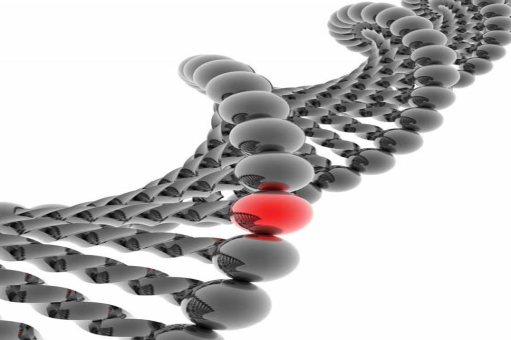 Актуальность:
Успехи в развитии генетических исследований обусловлены наличием информативных генетических маркеров
	Развитие молекулярных методов исследований позволило создать новые тест-системы, позволившие анализировать генетический полиморфизм на уровне продуктов генов (белковый или биохимический полиморфизм) и на уровне генетического материала (полиморфизм ДНК).
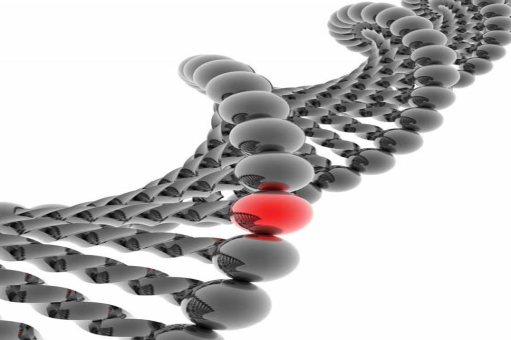 Задачи, решаемые с помощью методов ФА
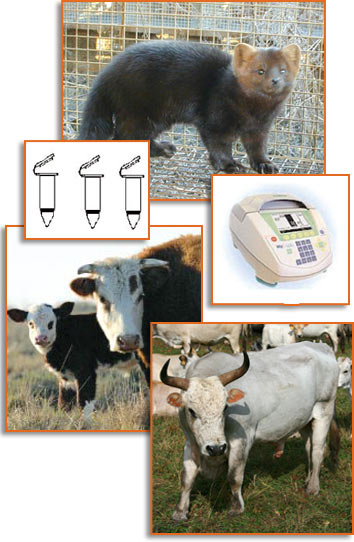 Для характеристики генетической гетерогенности (наличие в популяции разных аллелей генов)
Для изучения уровня и структуры генетического разнообразия популяций (средняя гетерозиготность, число аллелей на локус, генетическое расстояние)
Для идентификации сортов растений и пород животных
Для оценки генеалогических связей
Для поиска молекулярно-генетических маркеров, ассоциированных с желательными признаками
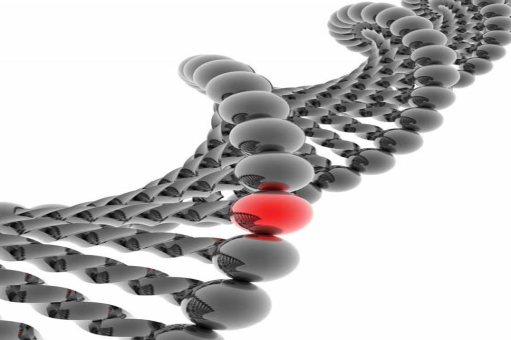 Классификация
Молекулярно-генетические маркеры
Биохимические маркеры
ДНК 
маркеры
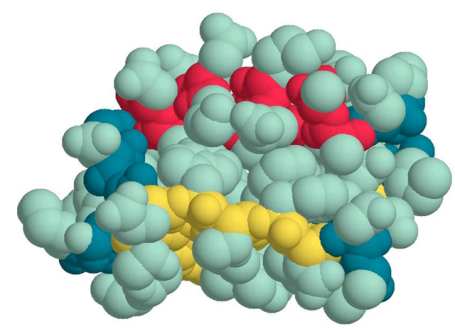 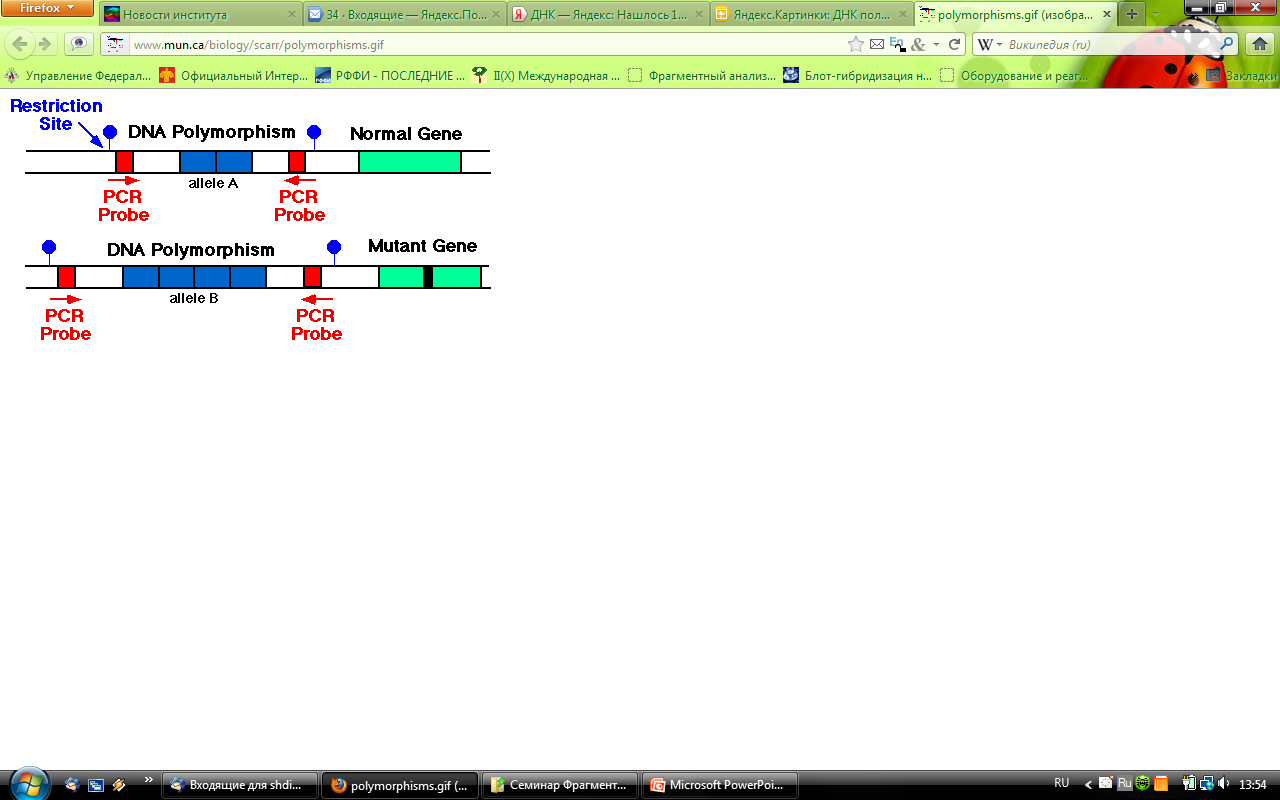 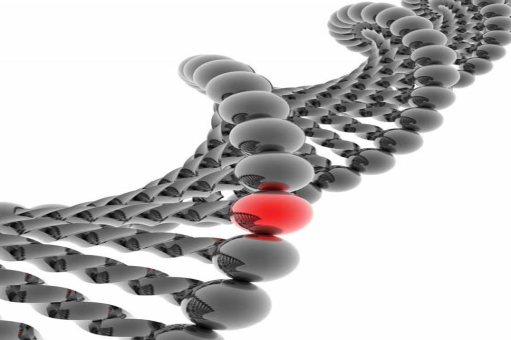 Термины классической генетики
Аллели маркерных локусов – различные формы одного и того же маркера, расположенные в одинаковых участках  (локусах) одних и тех же гомологичных хромосом.
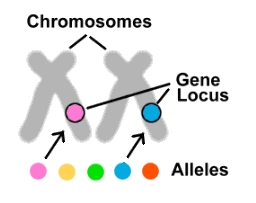 Кодоминантный тип наследования маркера – когда метод анализа маркера позволяет выявить оба аллеля.

Доминантный тип наследования маркера – когда метод анализа маркера позволяет выявить только один аллель.
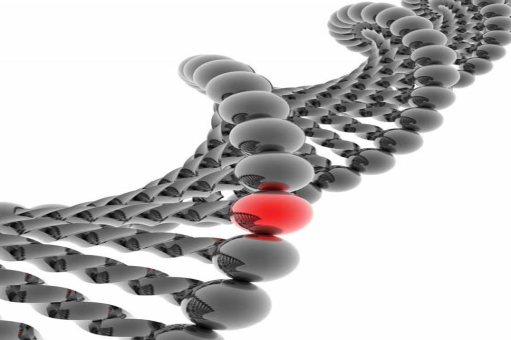 Классификация
Молекулярно-генетические маркеры
Биохимические маркеры
ДНК 
маркеры
Основанные на 
ДНК-чипах
Основанные 
на блот-гибридизации
Основанные на 
ПЦР
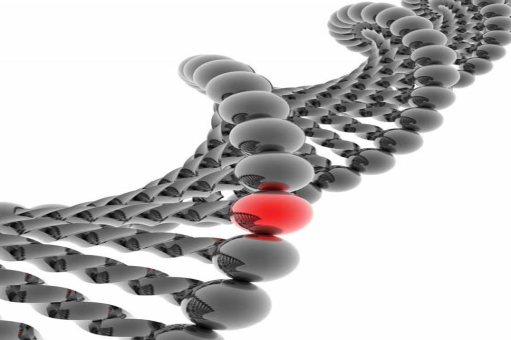 ПЦР – полимеразная цепная реакция
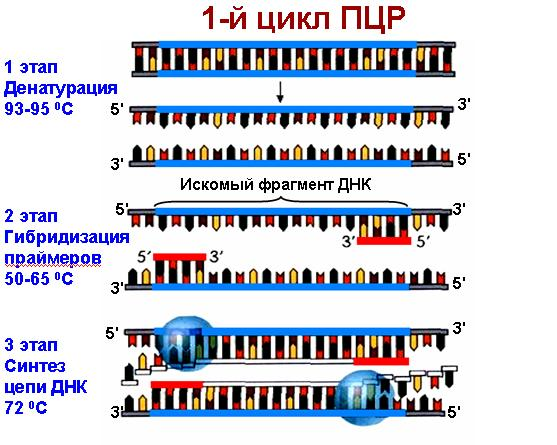 Праймеры
Полимераза
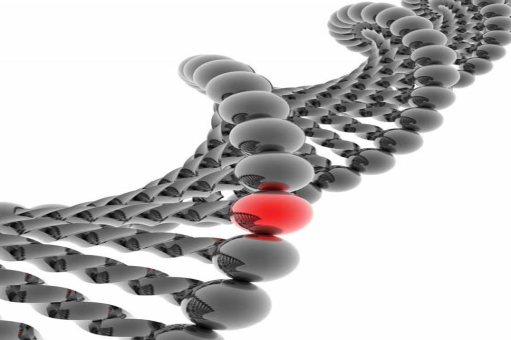 ПЦР – полимеразная цепная реакция
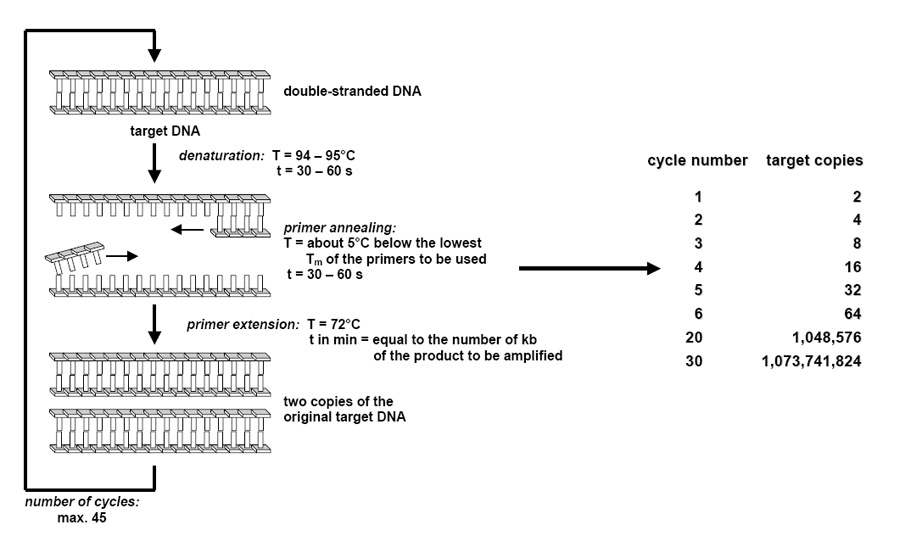 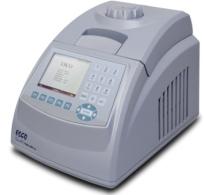 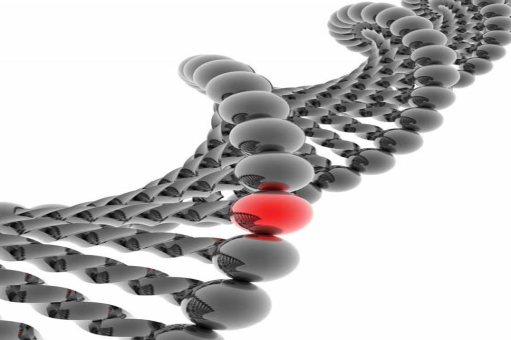 Детекция полиморфизма продуктов ПЦР
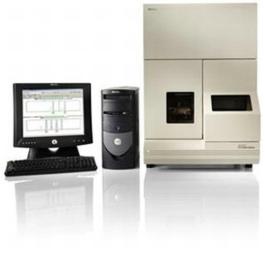 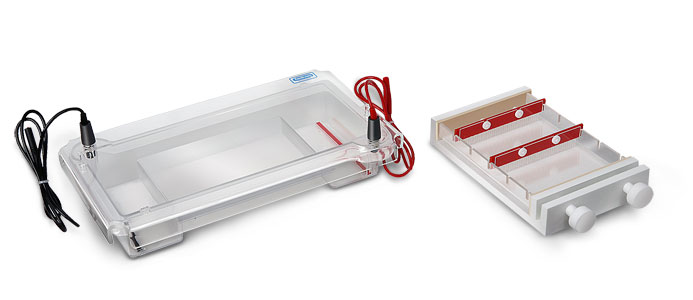 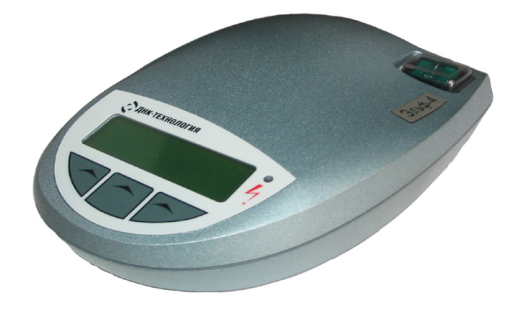 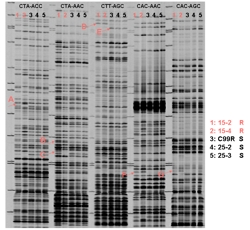 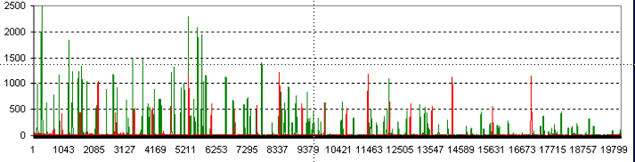 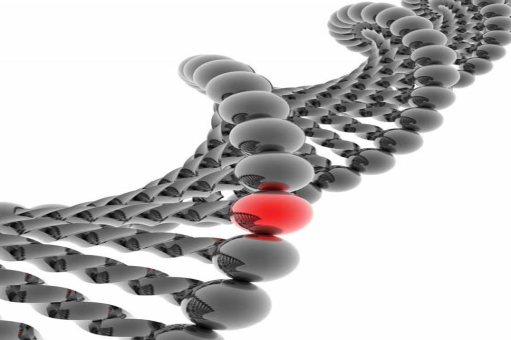 Молекулярные маркеры, основанные на ПЦР
RAPD – случайно амплифицированные полиморфные ДНК (Williams et al, 1990).
ISSR – межмикросателлитные последовательности (Zietkiewicz et al, 1994).
AFLP – полиморфизм длины амплифицированных фрагментов (Vos et al., 1995).
SSAP – полиморфизм специфично амплифицированных последовательностей (Waugh et al., 1997).
IRAP – полиморфизм амплифицированных последовательностей между ретротранспозонами (Kalendar, Shulman, 2006).
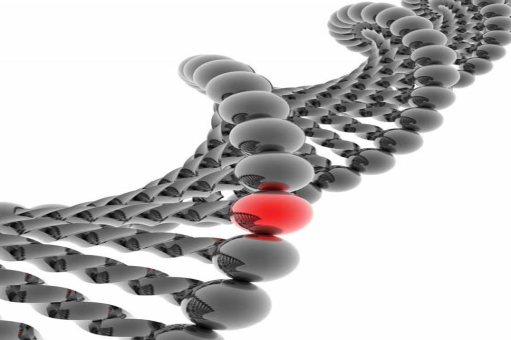 RAPD – Random Amplified Polymorphic DNA
ПЦР с использованием одного декануклеотидного праймера
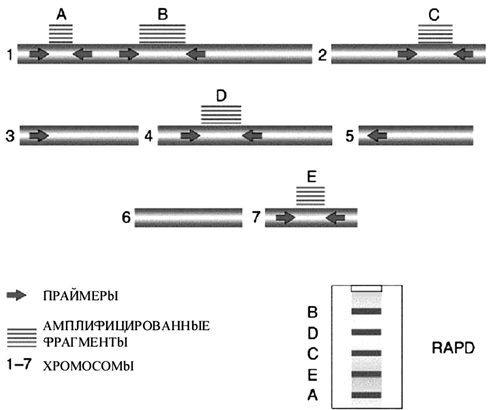 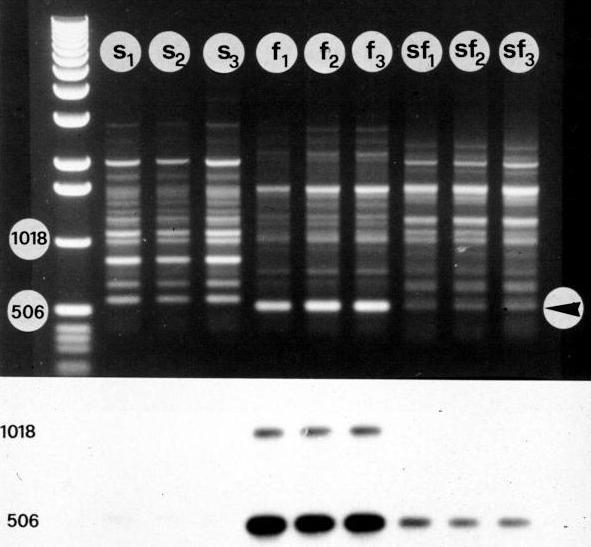 RAPD analysis of somatic hybrid plants (sf1-sf3) 
M.sativa + M.falcata with the random primer RP7.
(S. Arcioni et al.)
Схема RAPD анализа (Williams et al., 1990)
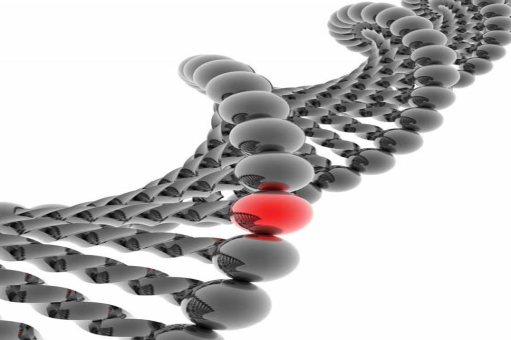 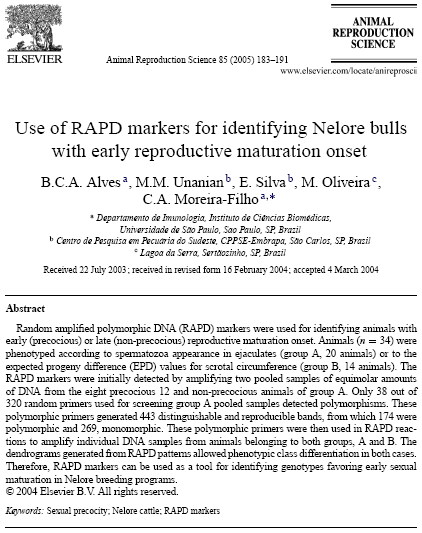 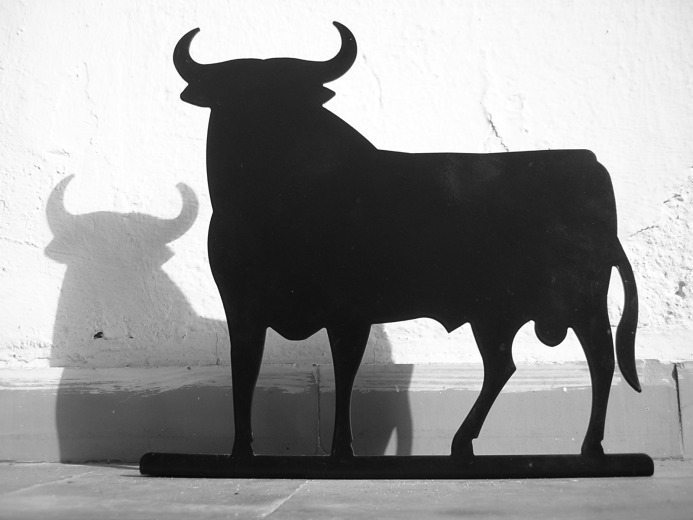 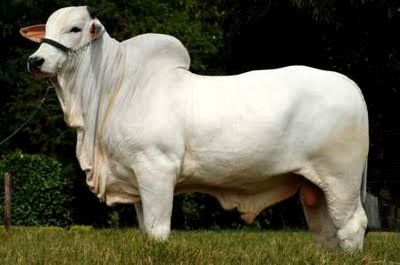 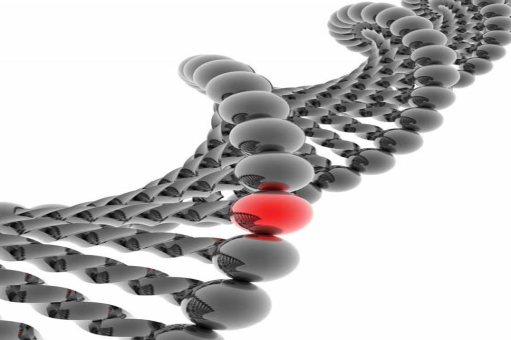 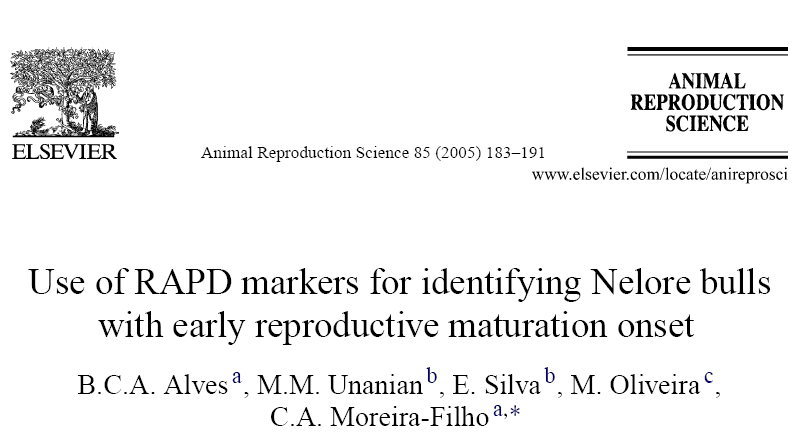 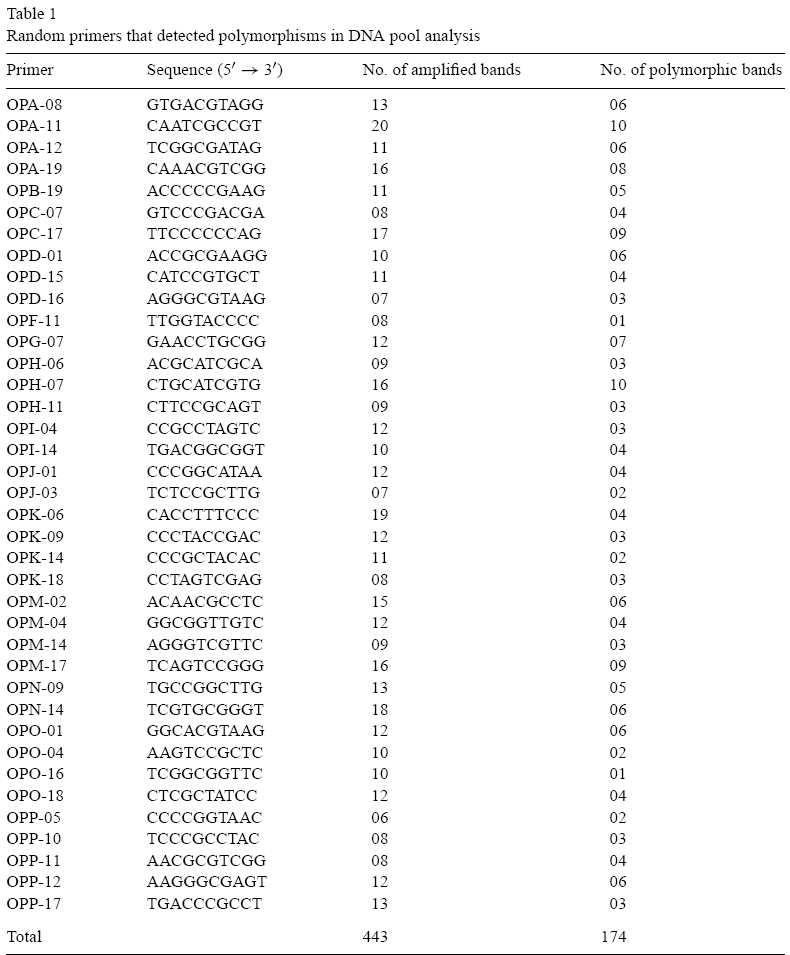 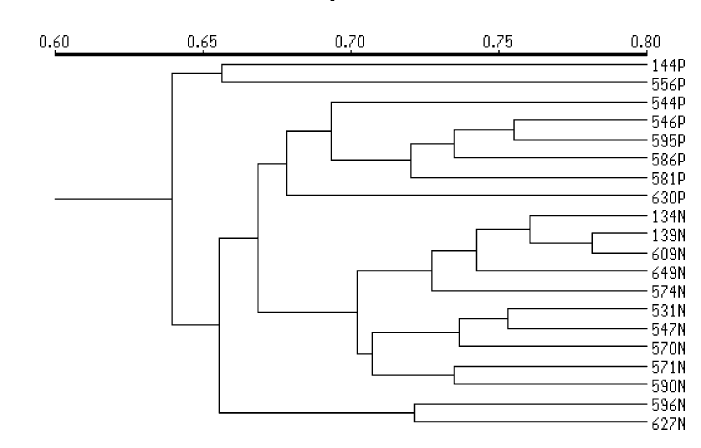 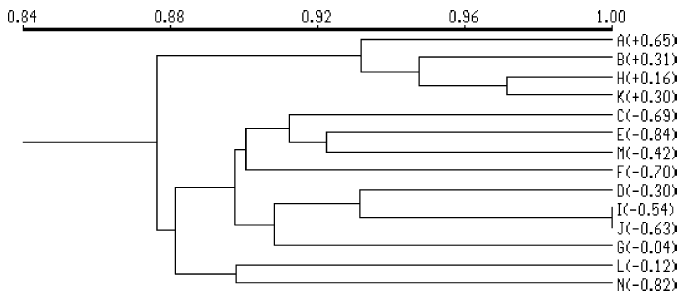 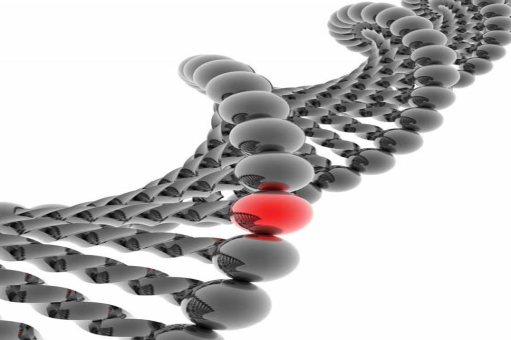 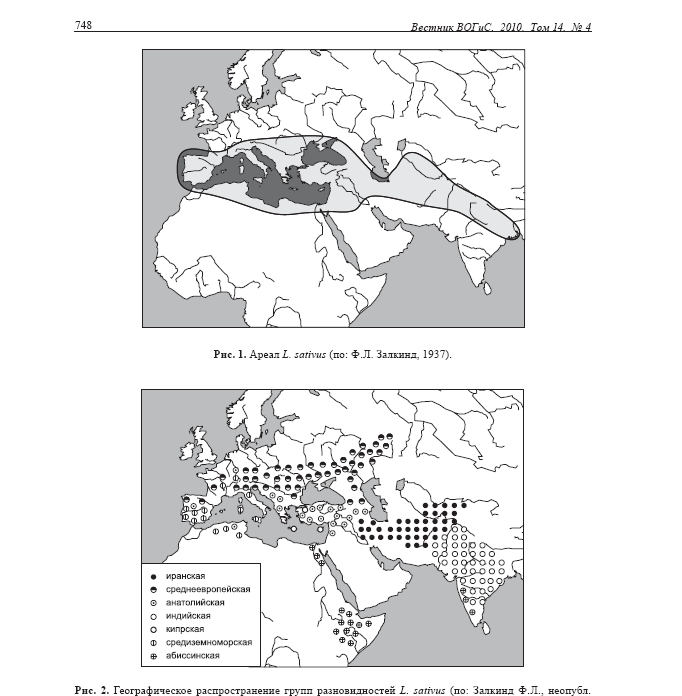 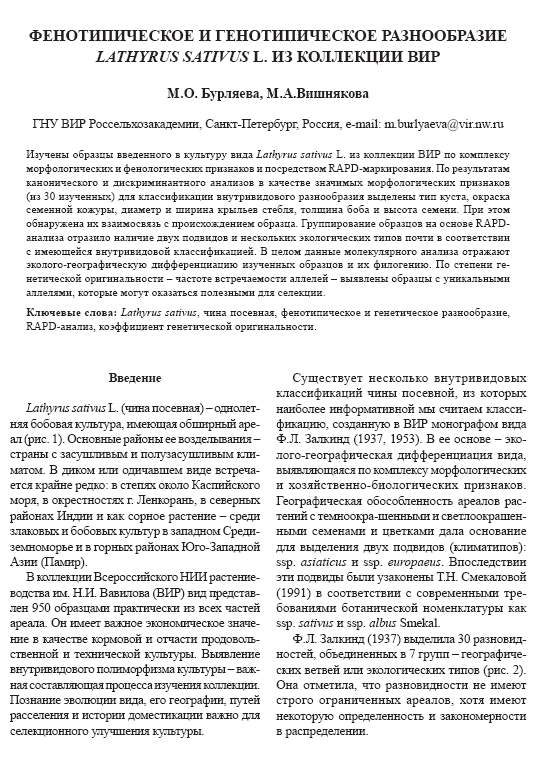 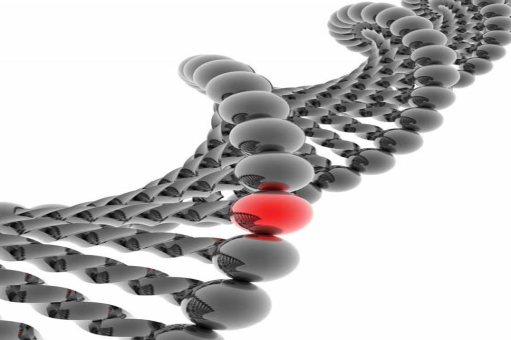 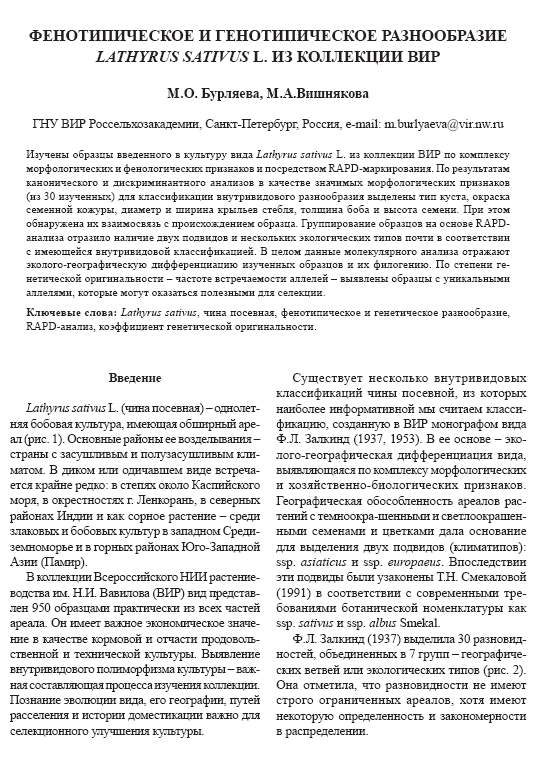 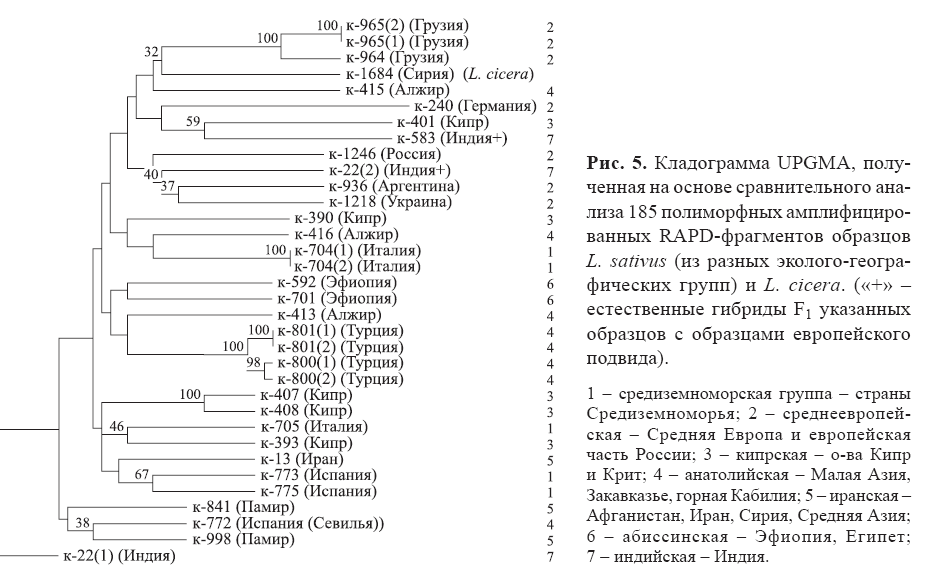 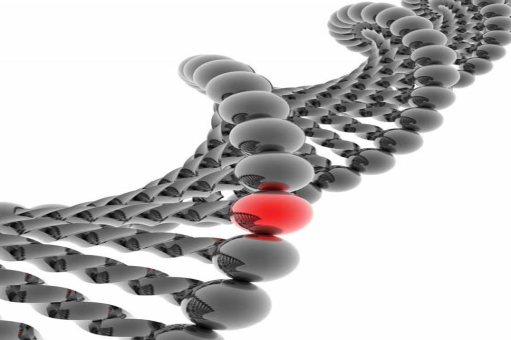 ISSR – Inter Simple Sequence Repeat
- ПЦР с использованием одного или нескольких праймеров длиной 15-24 н.
Микросателлитная ДНК – ДНК из коротких тандемных повторов длиной от 1 до 6 пар оснований. Используются как молекулярные маркеры в определении родства, принадлежности к конкретной популяции, для исследования гибридизации. Микросателлиты характеризуются высокой скоростью изменения последовательностей, обусловленной «проскальзыванием» при репликации ДНК и точечными мутациями.
Праймер: 
5’ – CA CA CA CA CA CA CA CA CA G
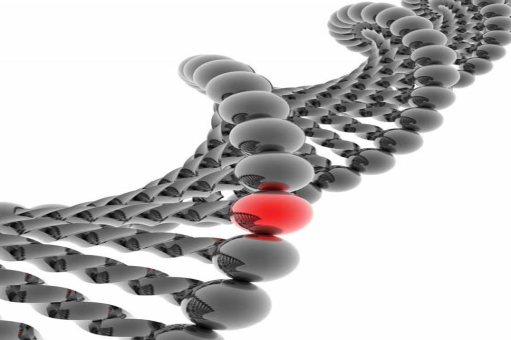 ISSR – Inter Simple Sequence Repeat
- ПЦР с использованием одного или нескольких праймеров длиной 15-24 н.
Схема ISSR анализа (Zietkiewicz et al., 1994; Gupta et al., 1994; Bornet, Branchard, 2001)
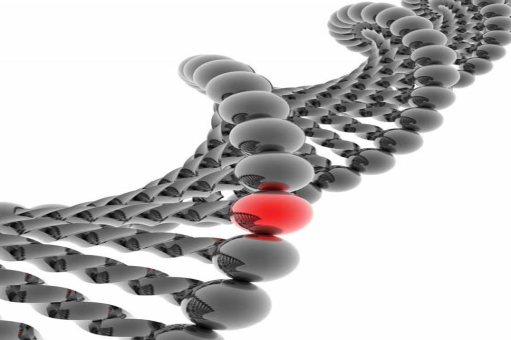 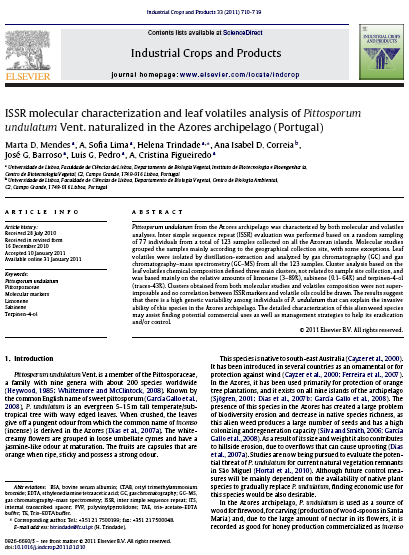 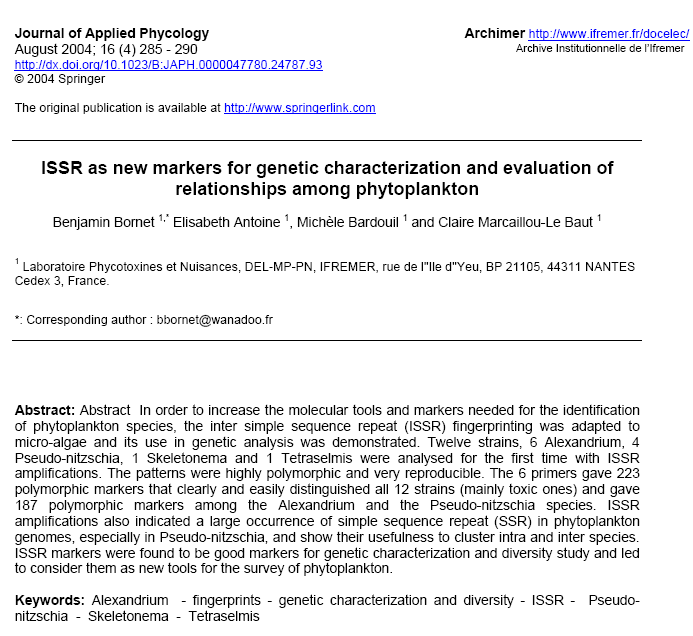 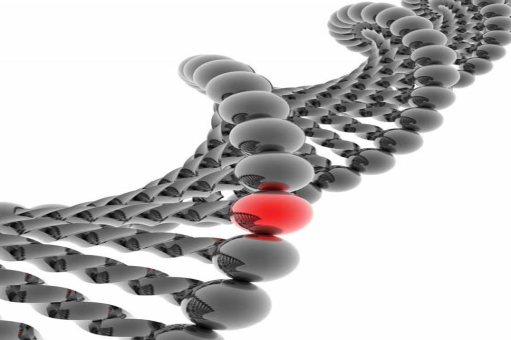 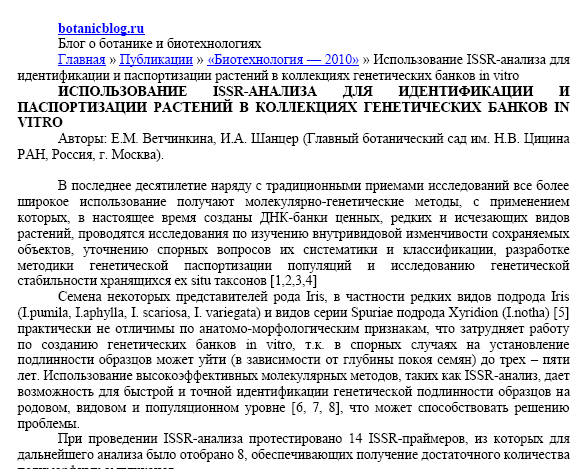 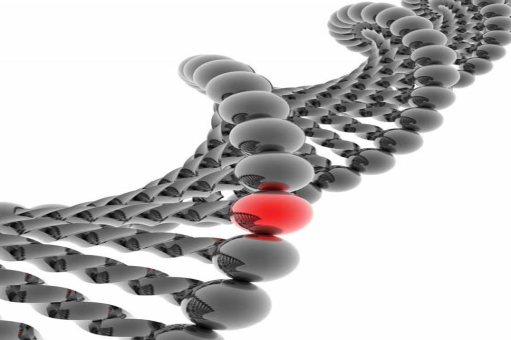 AFLP – Amplified Fragment Length Polymorphism
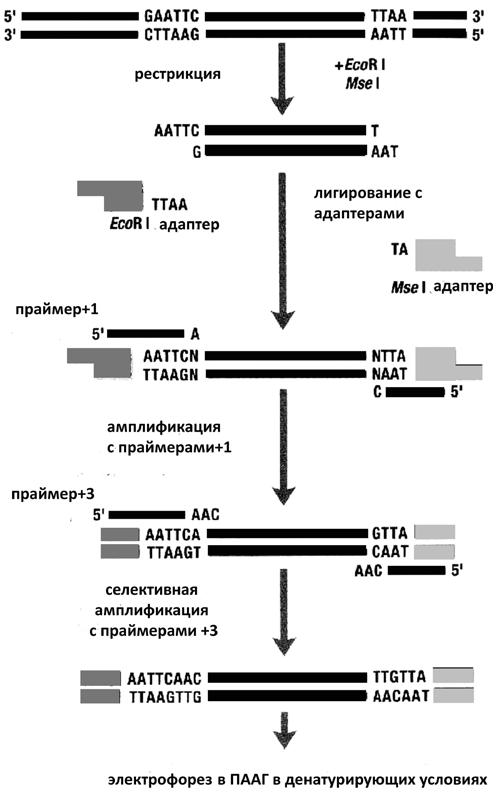 Сложный метод анализа, состоящий из нескольких этапов:
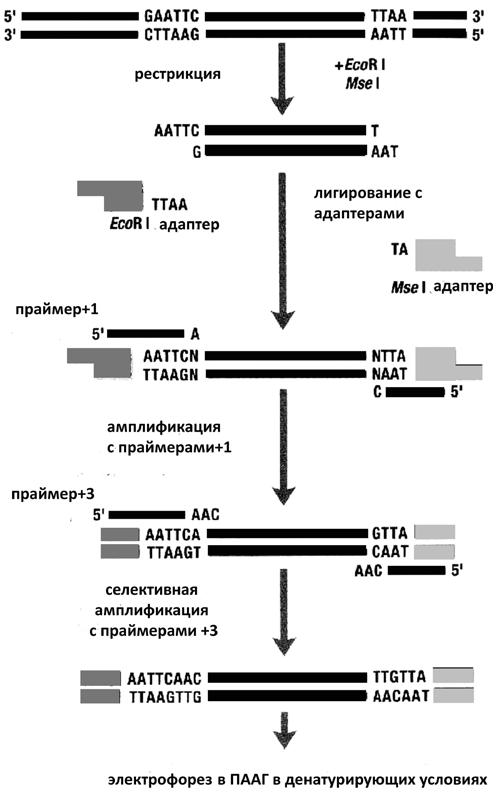 Схема одного из вариантов AFLP анализа (Zabeau, Vos, 1993)
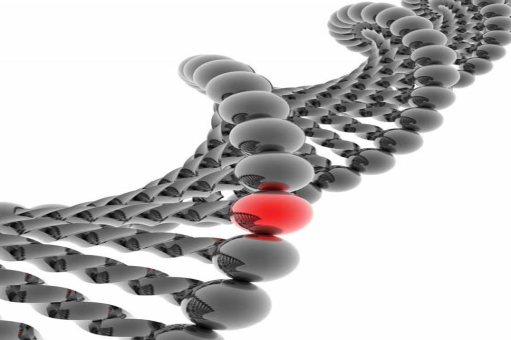 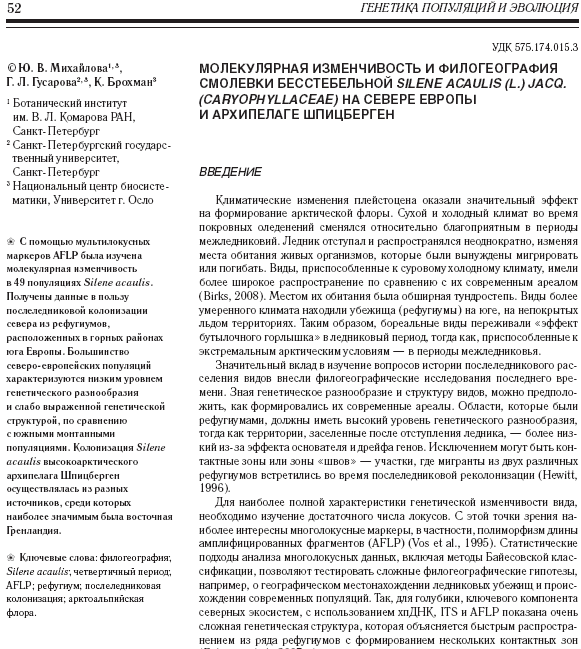 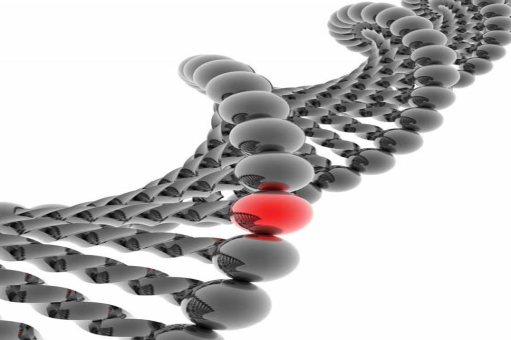 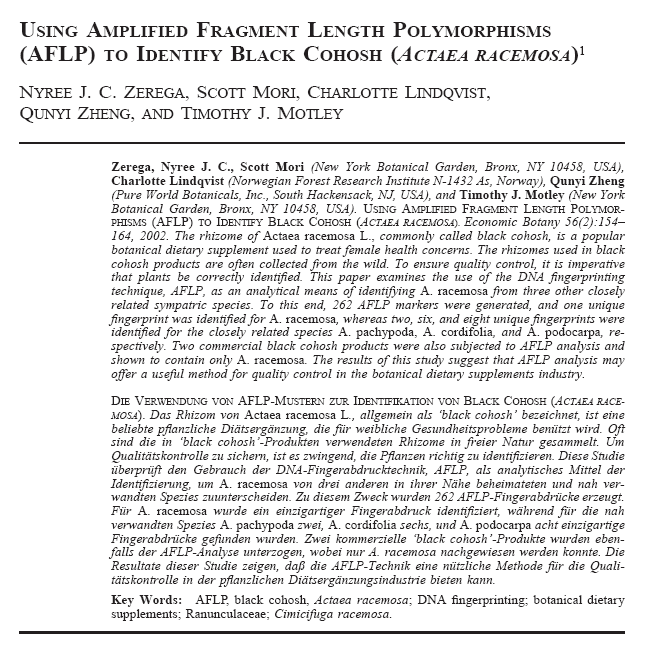 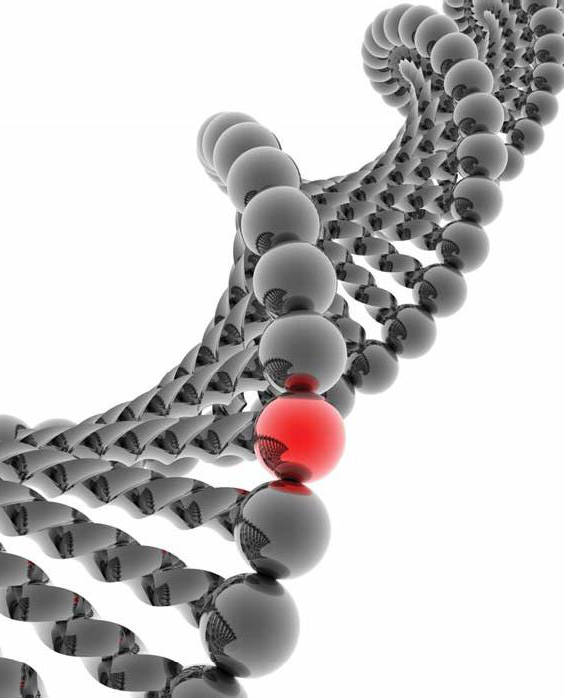 Таким образом, в настоящее время молекулярные маркеры активно используются для решения различных вопросов, связанных с определением видовой принадлежности, выяснения степени родства различных групп организмов, их генетического полиморфизма и филогеографии, а также в практических целях для обнаружения того или иного полезного признака.
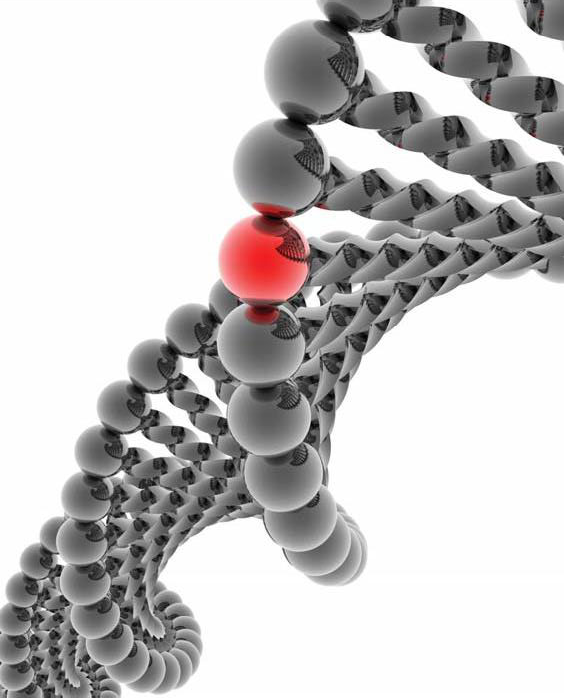 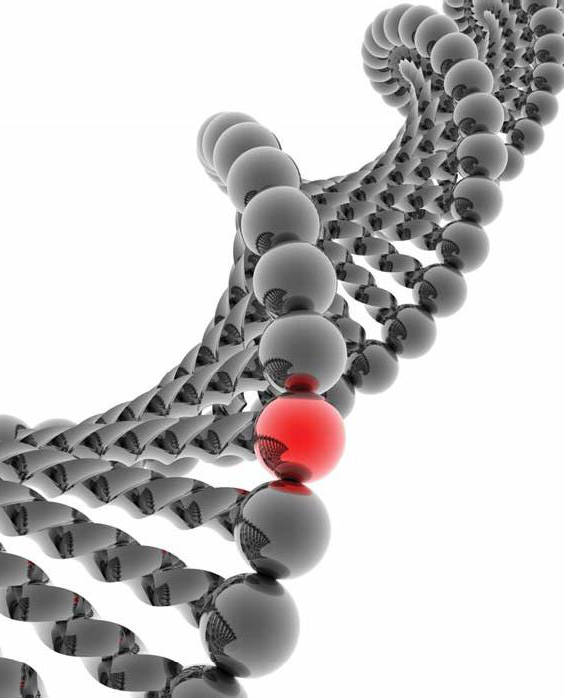 СПАСИБО 
ЗА
 ВНИМАНИЕ!
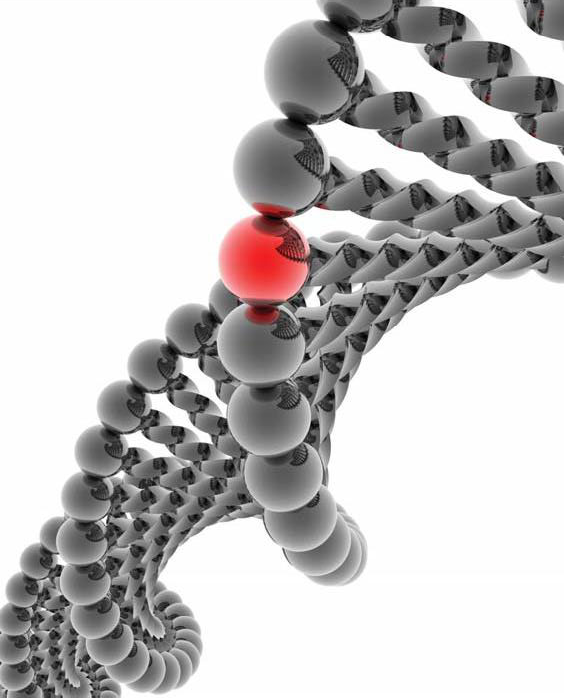 Филогеография объединяет филогению и пространственные паттерны.  Иными словами, филогеография изучает пространственное распределение генеалогических групп. 
Различные взаимоотношения между генеалогией генов и географией стали обозначаться как филогеографический паттерн.